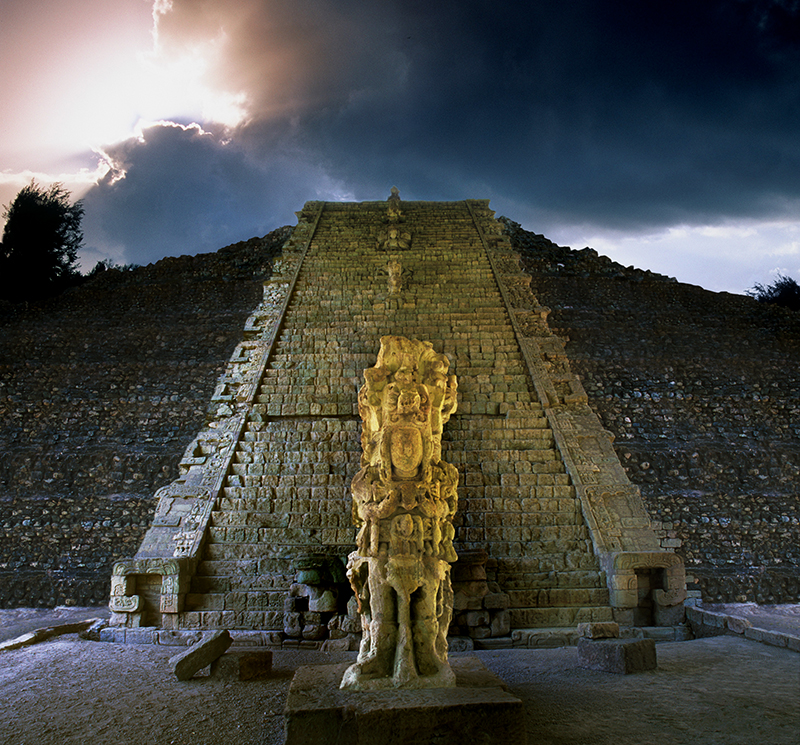 The places and things below are all associated with mysteries. What do you know about them?Ex. A page 18
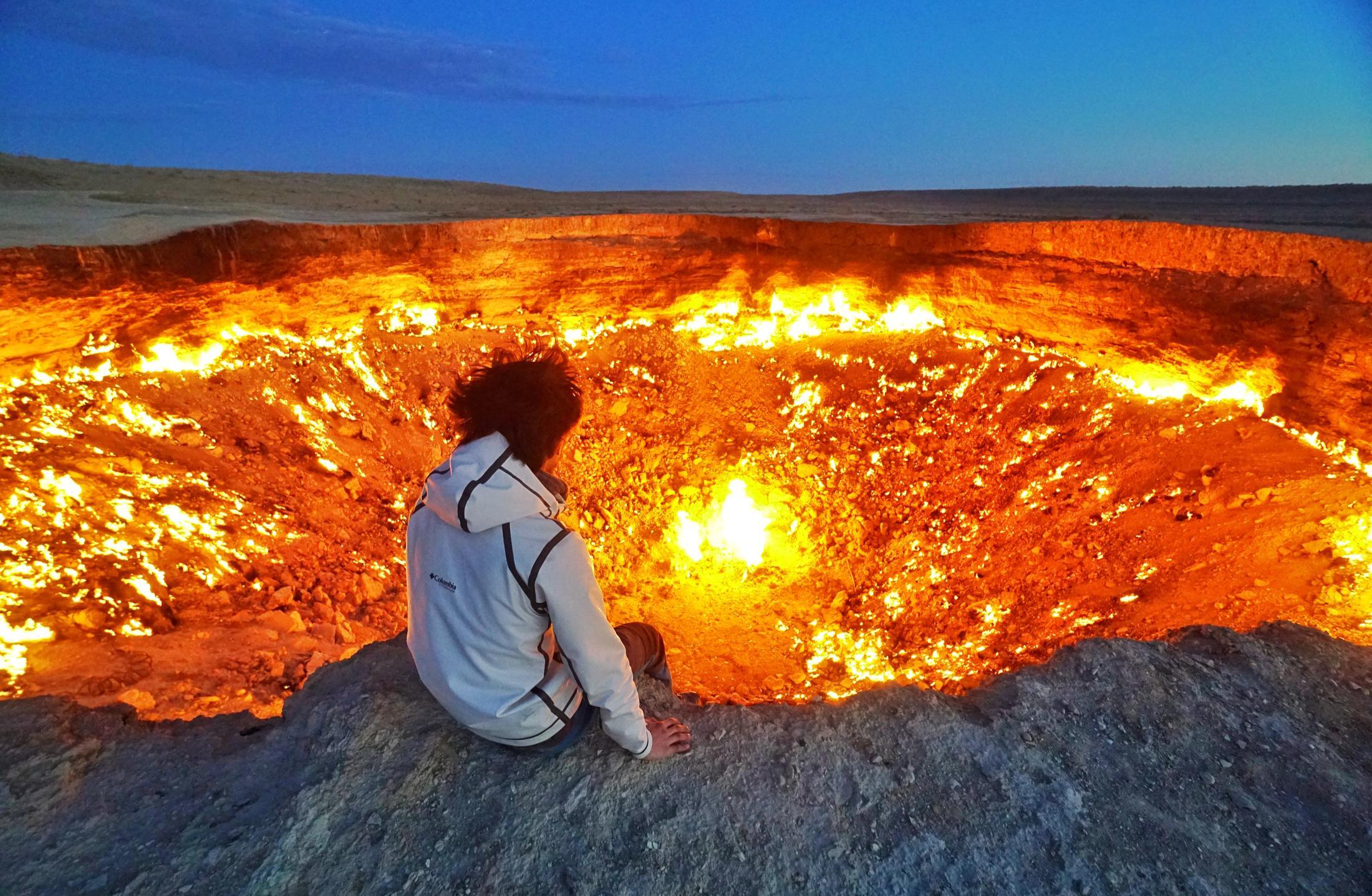 The lost city of Atlantishttps://www.youtube.com/watch?v=fVjDBXOjLx0
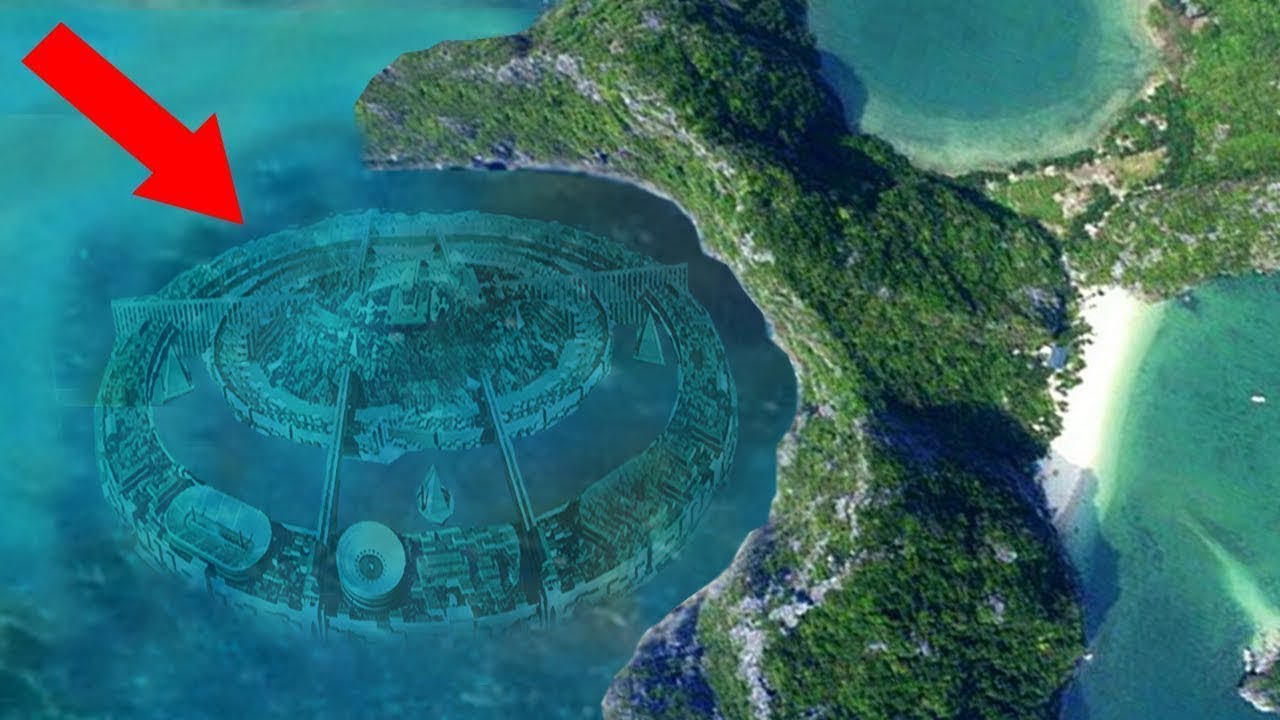 the Bermuda trianglehttps://www.youtube.com/watch?v=-FuJ5mOV6Vg
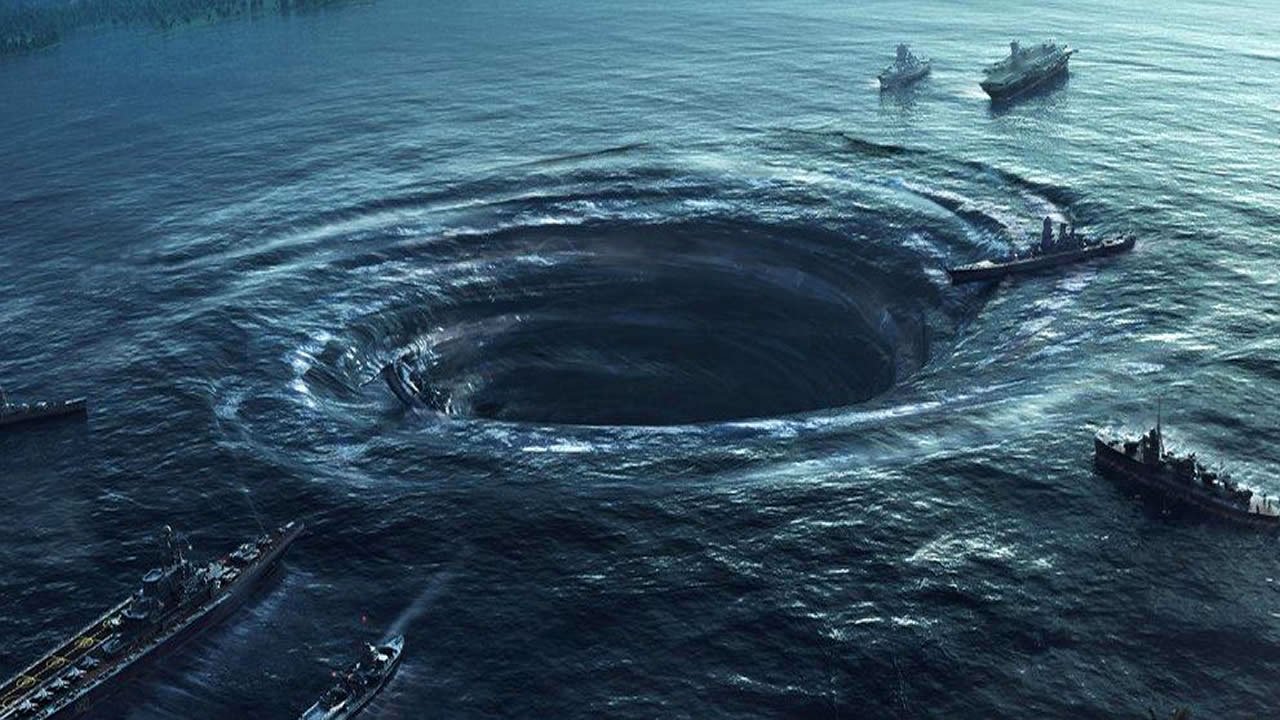 the Easter Island statueshttps://www.youtube.com/watch?v=QhEeh_BcADg
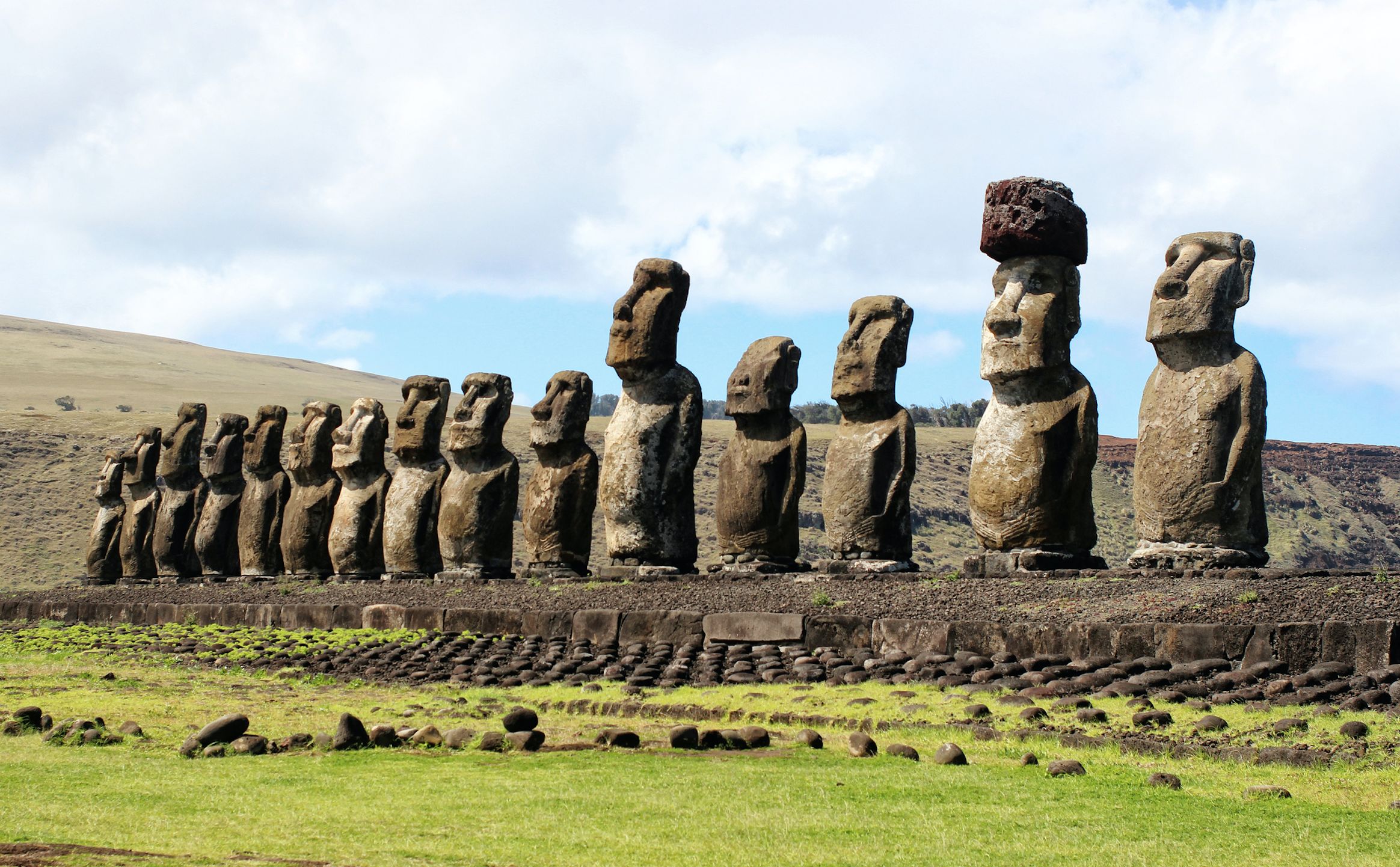 the Nazca lineshttps://www.youtube.com/watch?v=QhEeh_BcADg
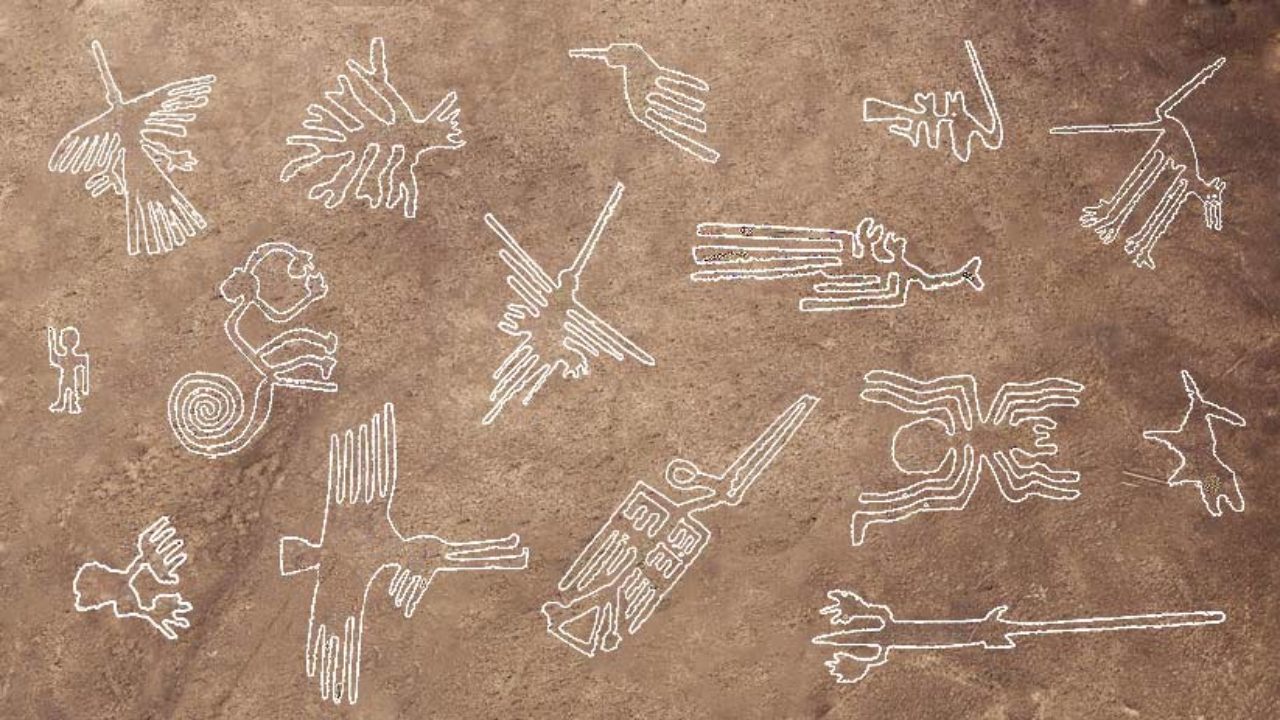 Stonehengehttps://www.youtube.com/watch?v=BTwuKCqFwJY
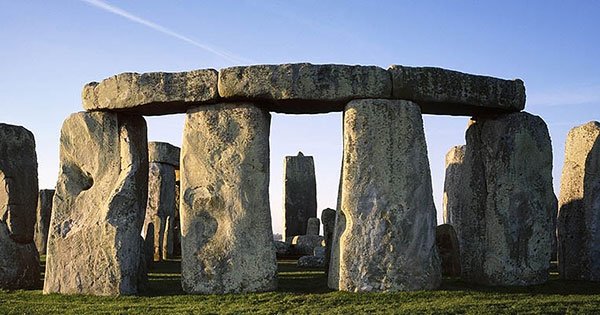 World Mysterieshttps://www.youtube.com/watch?v=HzqWWiBEfAY11 Places More Mysterious Than Bermuda Trianglehttps://www.youtube.com/watch?v=j2wzFzTtkoY the mystery of Maya documentaryhttps://www.youtube.com/watch?v=Q6eBJjdca1410 Mayan Secret Places That Were Hidden for Centurieshttps://www.youtube.com/watch?v=zUBeiHgvG5w
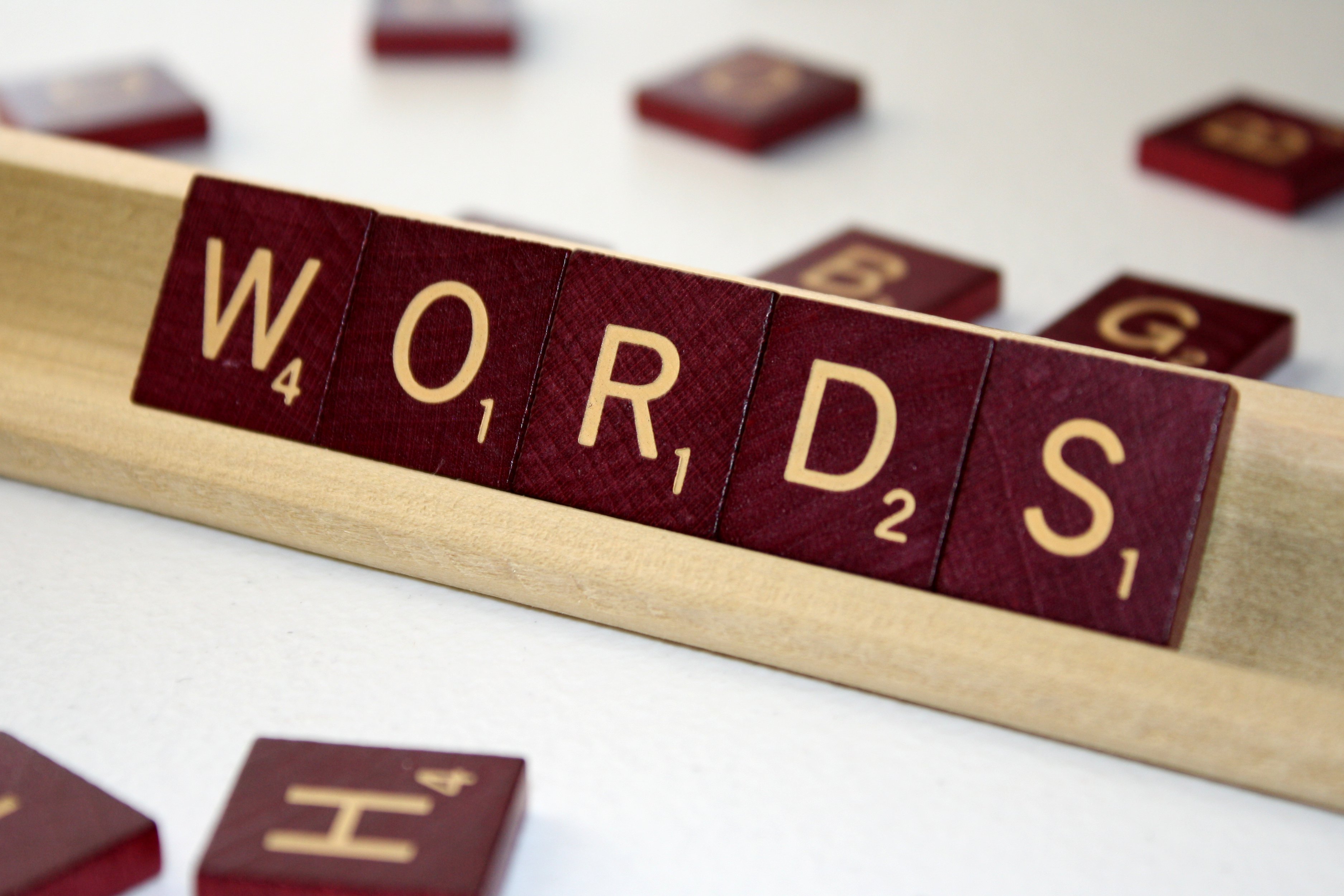 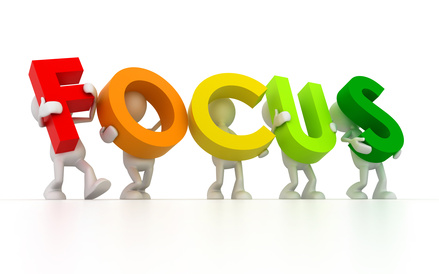 Rainforest/ embrace/ wipe out/ overpopulated/ epidemic/ drought
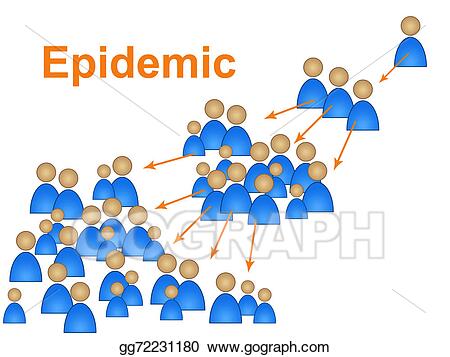 EpidemicThe authorities tried to localize the epidemic.
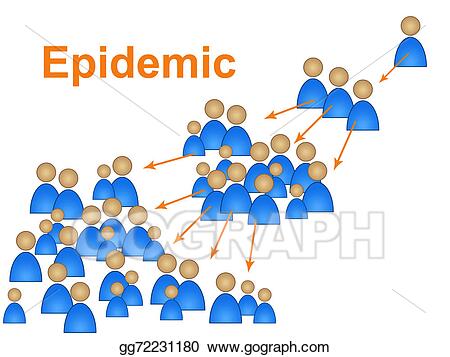 Rainforest/ embrace/ wipe out/ overpopulated/ epidemic/ drought
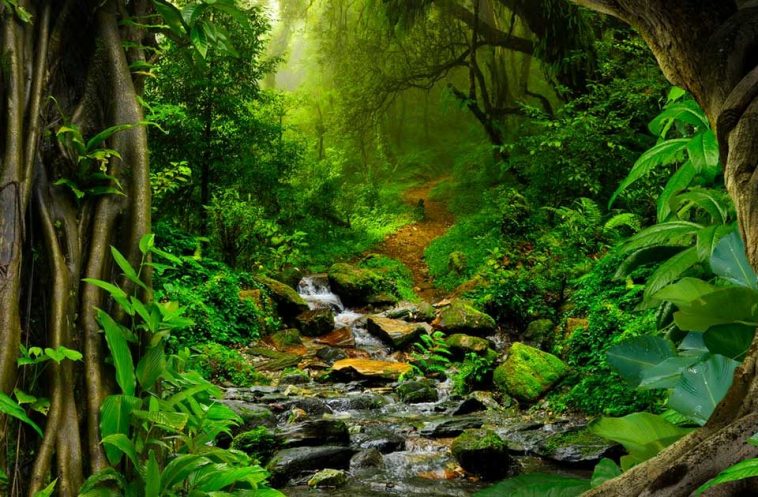 RainforestCutting down the rainforest is an environmental time bomb.
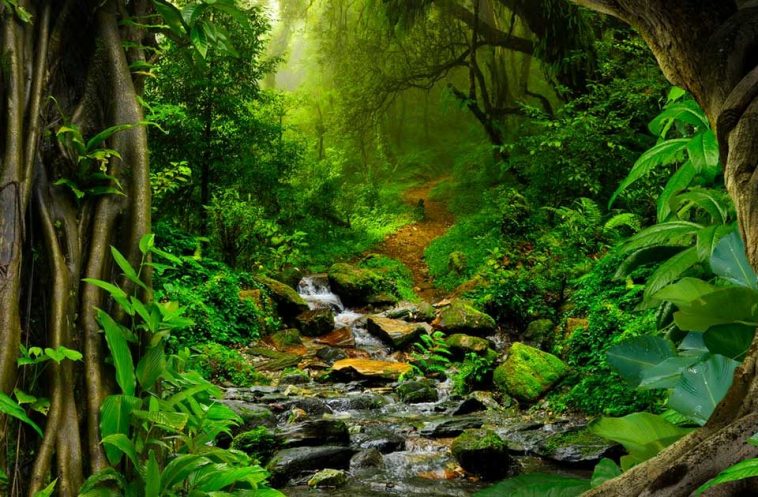 Rainforest/ embrace/ wipe out/ overpopulated/ epidemic/ drought
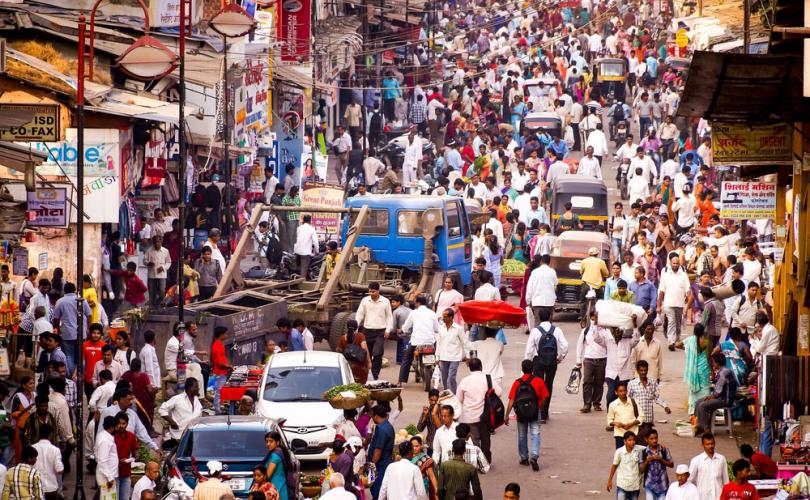 OverpopulatedDid the surface become too polluted or overpopulated?
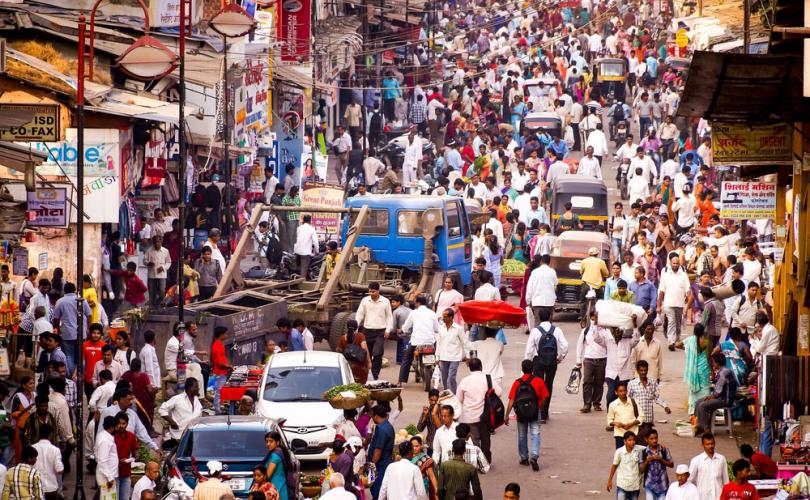 Rainforest/ embrace/ wipe out/ overpopulated/ epidemic/ drought
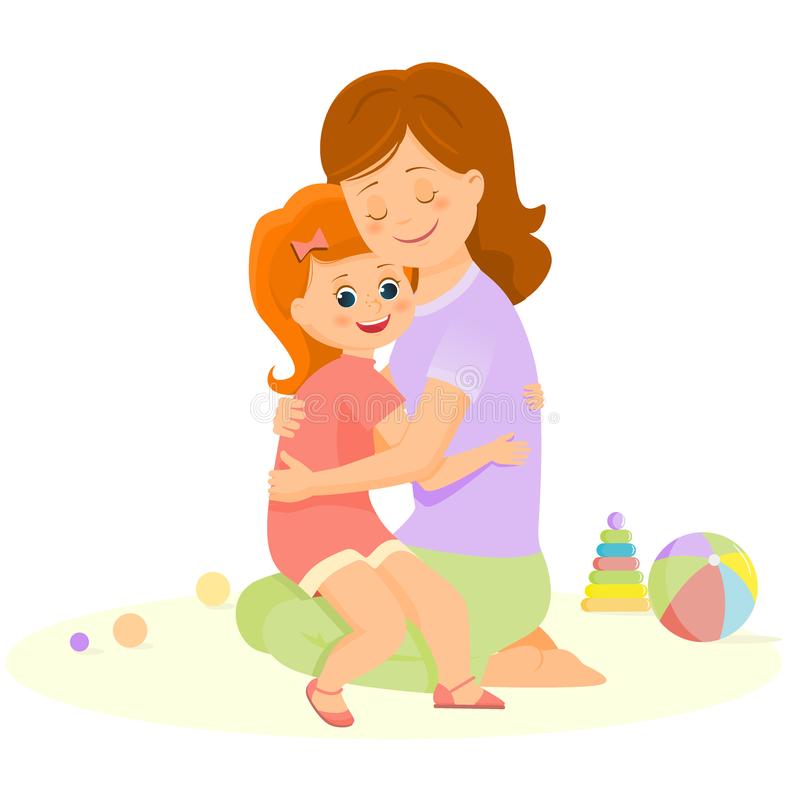 EmbraceI just want a warm embrace and nothing more.
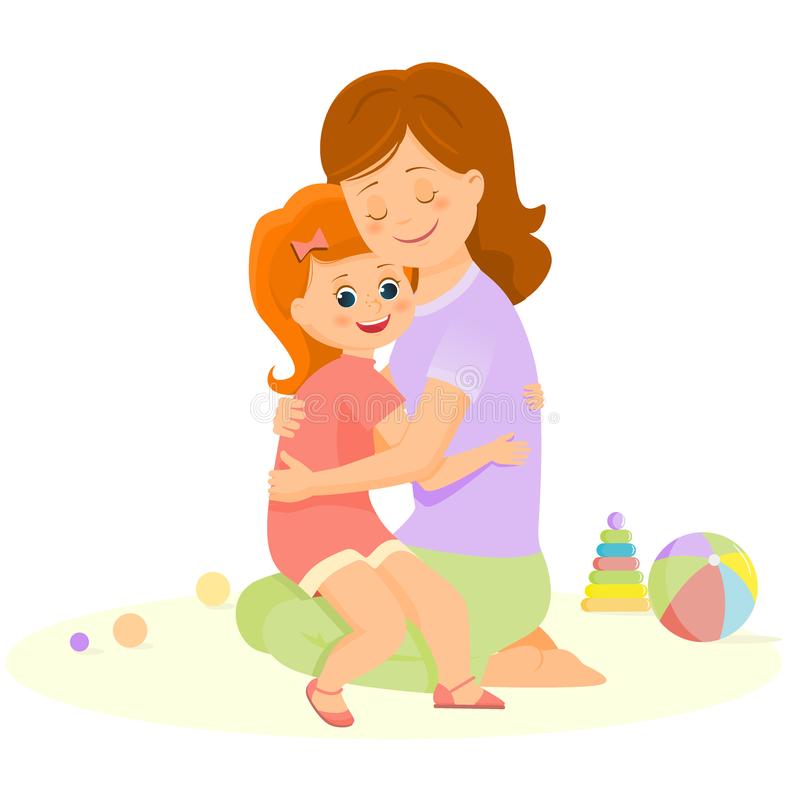 Rainforest/ embrace/ wipe out/ overpopulated/ epidemic/ drought
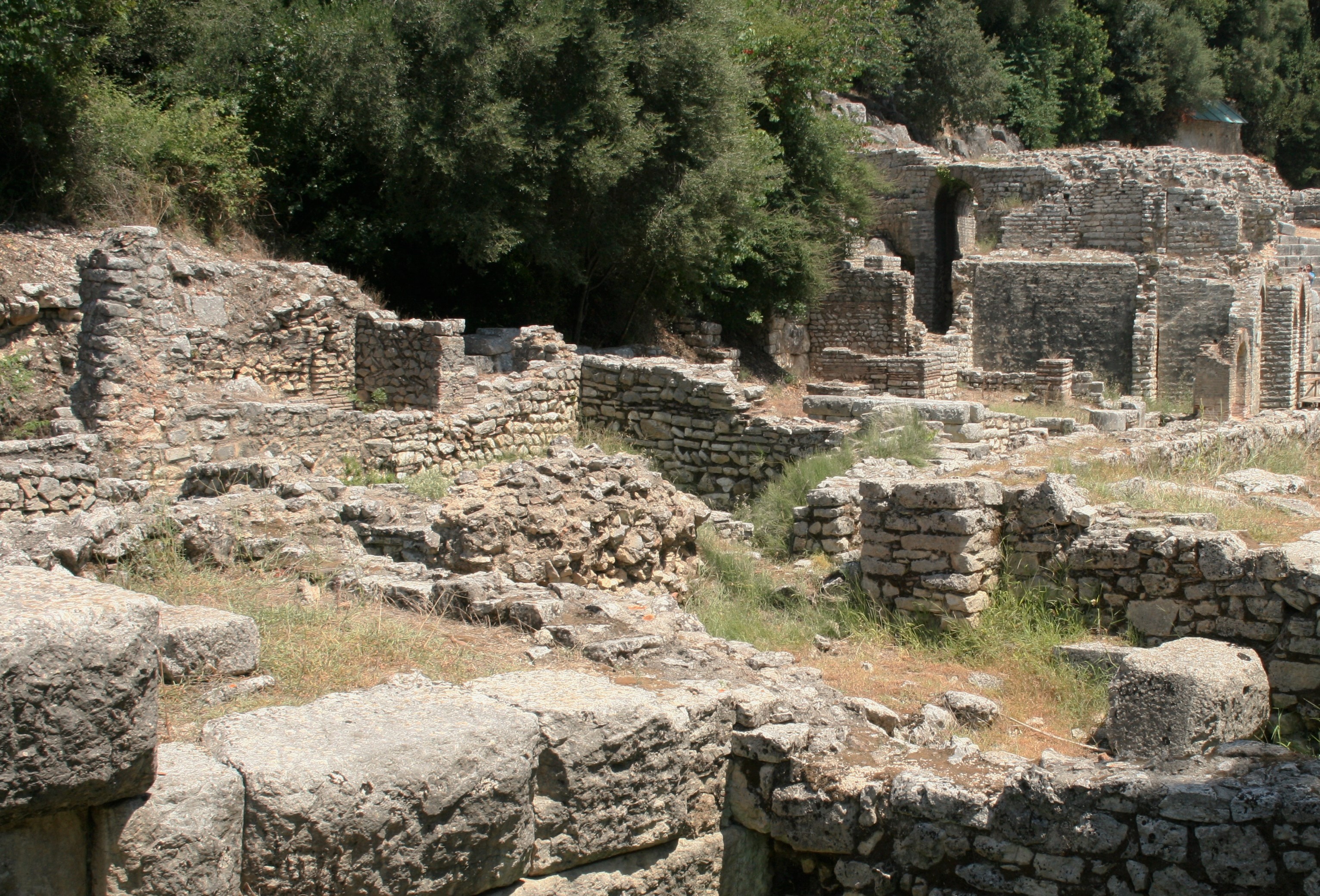 wipe outYou can never wipe out the past.
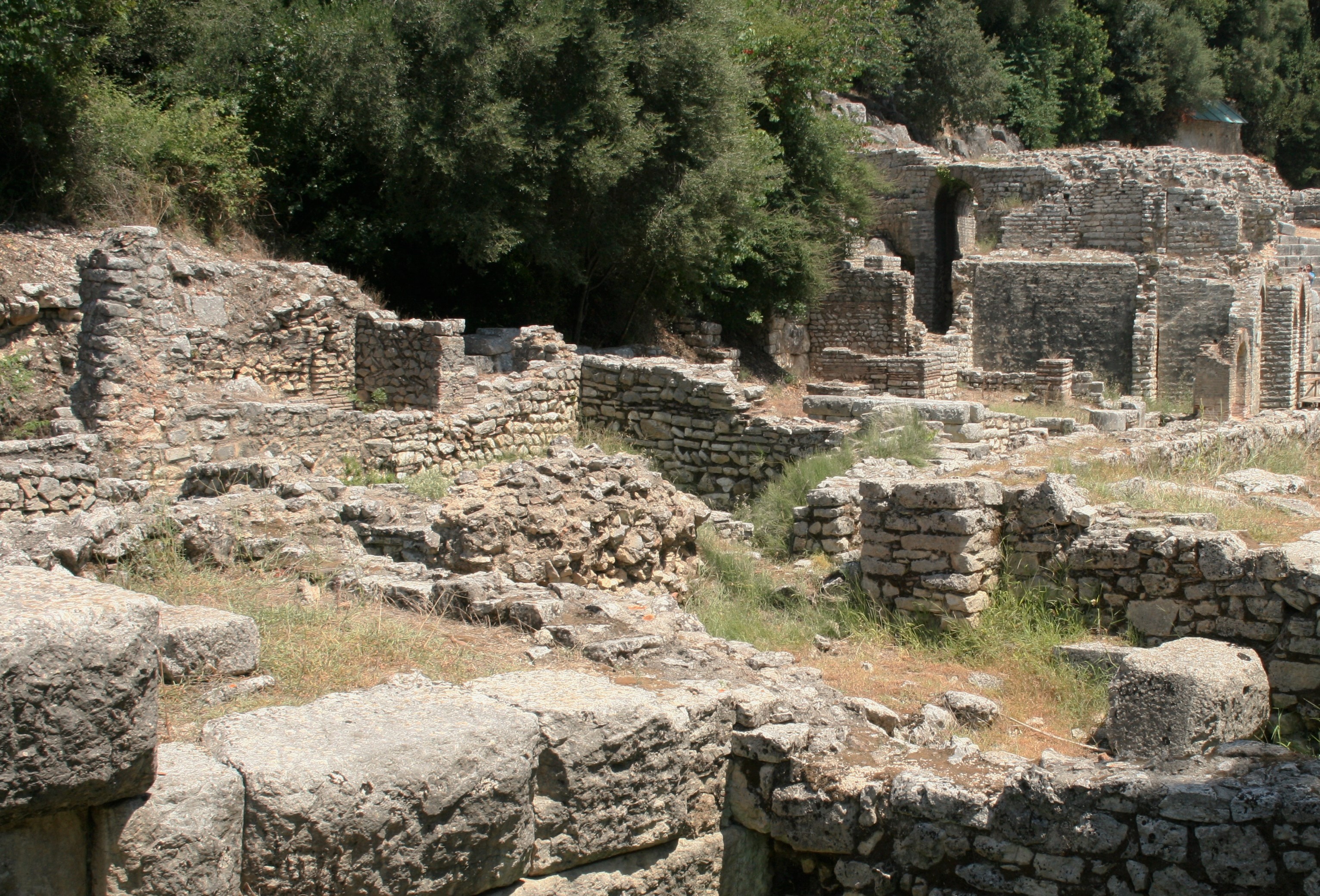 Rainforest/ embrace/ wipe out/ overpopulated/ epidemic/ drought
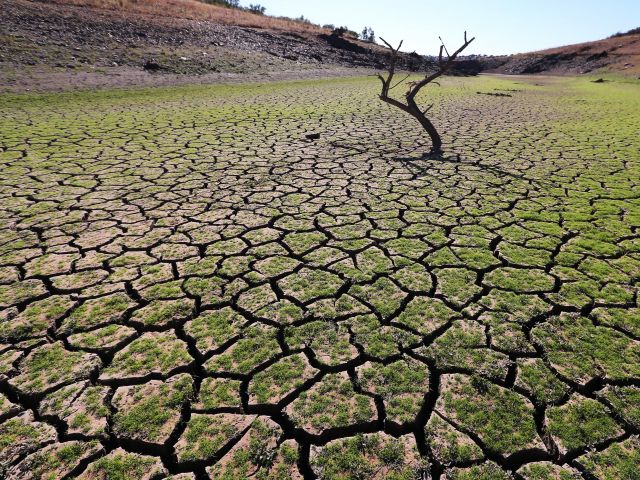 DroughtWhole communities starved to death during the long drought.
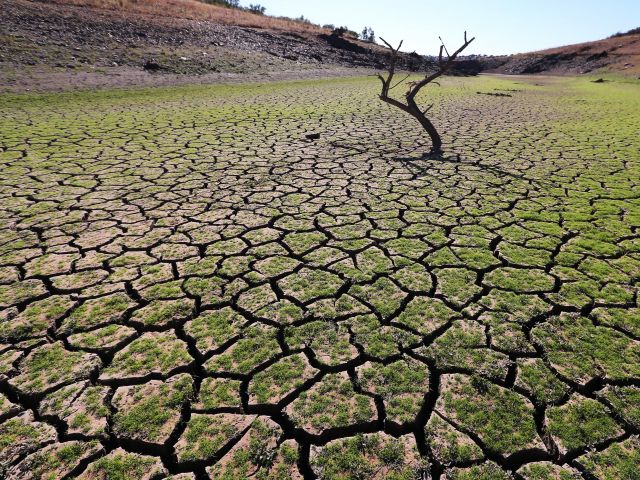